4 Séances
Module 11
Objectifs
Les fractions
Les parallèles
La proportionnalité
Matériel
Jeux
Fiches Carte mentale de 1/4
Fiche Problème recette
Fiche Exercices droites perpendiculaires
Fiche Tangram
Mini-fichier Fractions
Mini-fichier Calculus
Mini-fichier Ville au trésor
Leçons 12 et 13
@ Cartes flash fractions, boite à énigmes
Jeu Domino des fractions
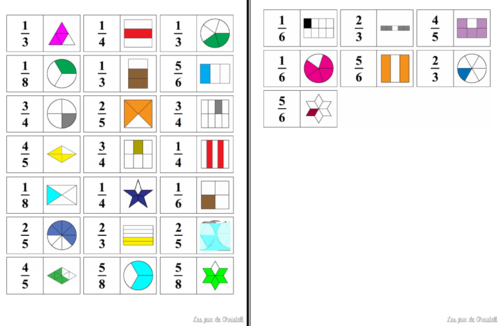 Activités autonomes possibles au cours du module
Fichier ville au trésor
Fichier problèmes
Jeu domino des fractions
Boite à énigmes
Calcul d’opérations (additions, soustractions, multiplications) avec autocorrection
Jeu de l’omelette
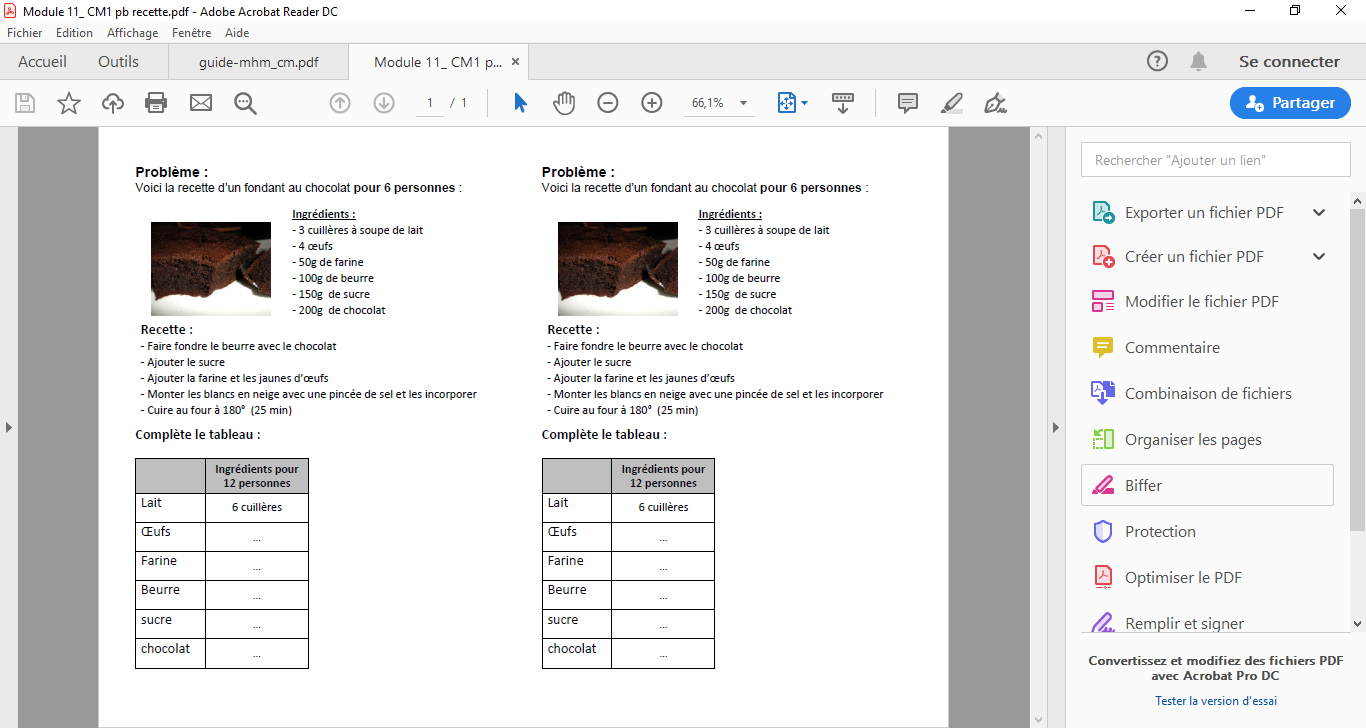 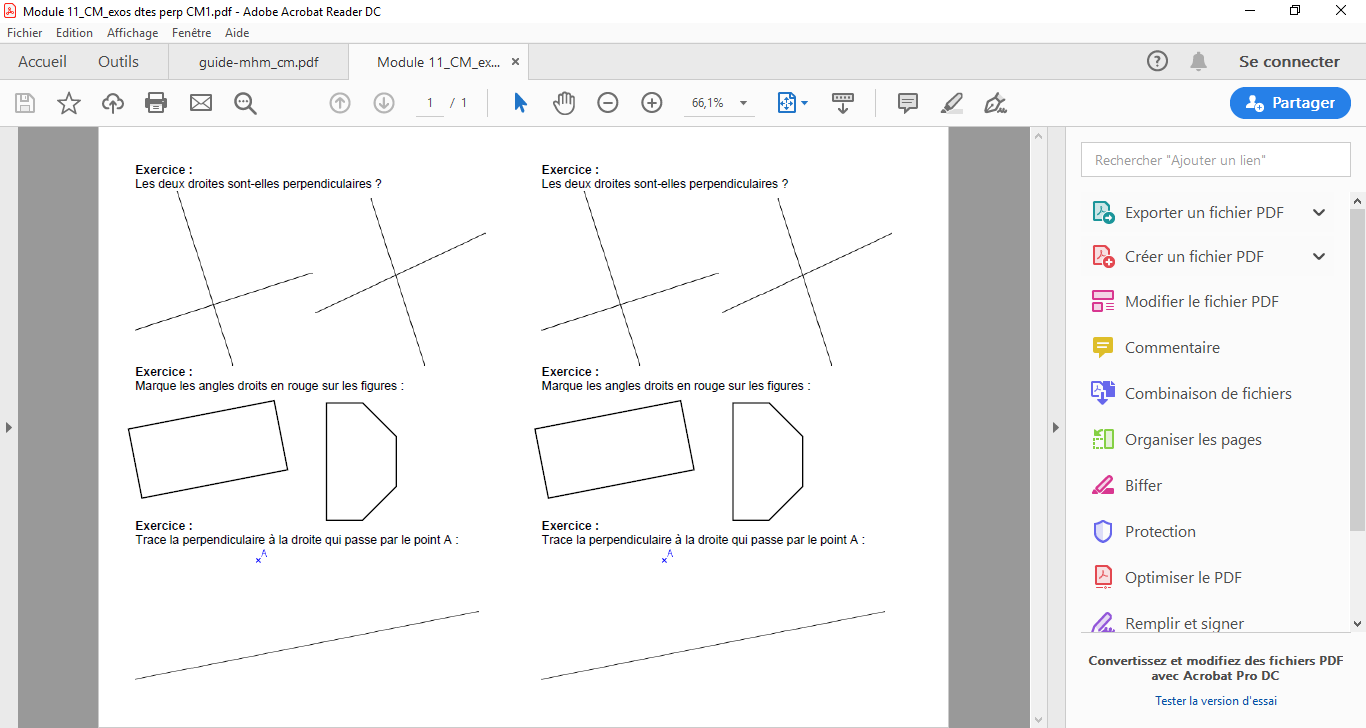 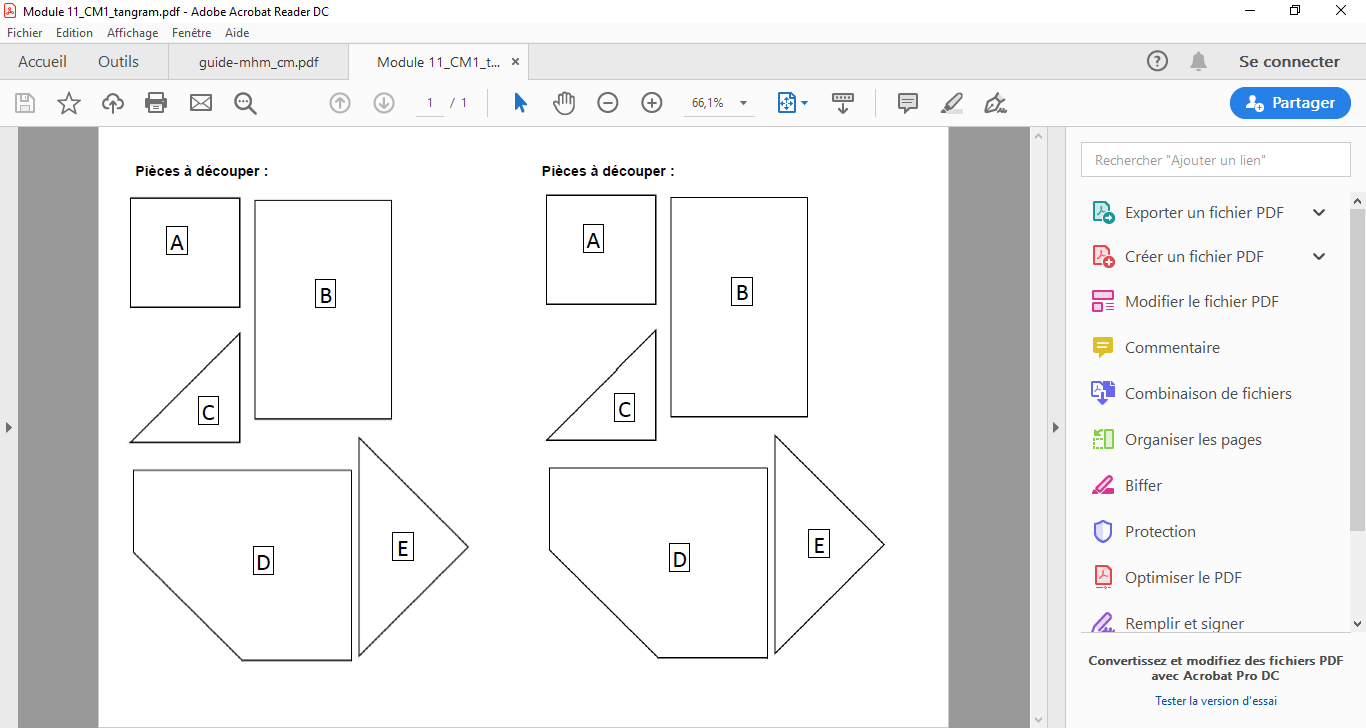 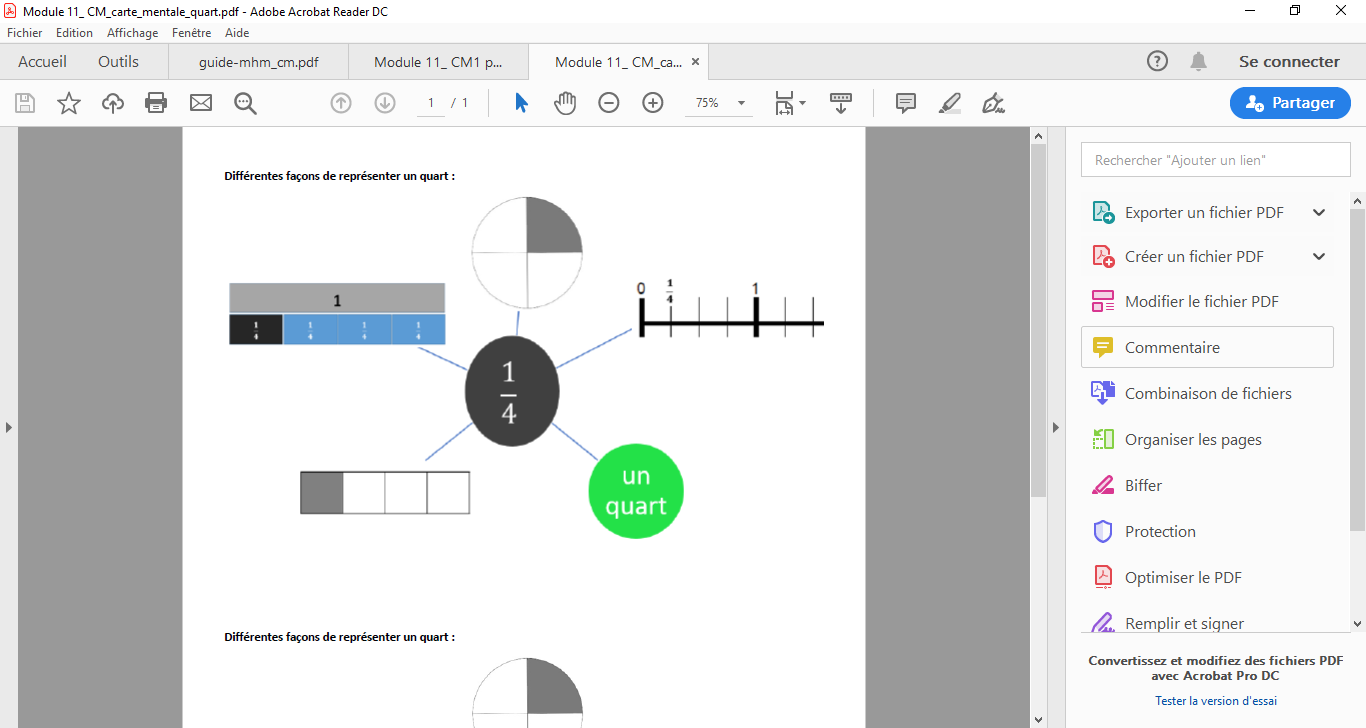 1
Module 11 – séances 1/2
Rituels d’accueil
Lecture d’une carte flash fractions
Dans le cahier, écrire la fraction sous trois représentations différentes parmi : forme fractionnaire, en lettres, en séparant une bande/carré/cercle, sur la droite graduée…
Calcul mental
Mini-fichier Calculus : compléter la fiche 6.
Apprentissage
Donner à lire la Fiche Carte mentale de 1 / 4 . La lire et la commenter.
Elle peut être collée dans le cahier de leçons.
Découverte du Mini-fichier Fractions : faire avec eux la fiche 1 puis ils avancent à leur rythme !
Rituels d’accueil
Lecture d’une carte flash fractions
Dans le cahier, écrire la fraction sous trois représentations différentes parmi : forme fractionnaire, en lettres, en séparant une bande/carré/cercle, sur la droite graduée…
Calcul mental
Calculer le tiers d’un nombre : 150 et 315
Apprentissage
1ère approche de la proportionnalité : Fiche Problème recette

Géométrie : fiche de tracé des droites parallèles
Activités autonomes possibles
Fichier ville au trésor
Jeu domino des fractions
Boite à énigmes
Calcul d’opérations (additions, soustractions, multiplications) avec autocorrection
2
Module 11 – séance 3
Rituels d’accueil
Lecture d’une carte flash fractions
Dans le cahier, écrire la fraction sous trois représentations différentes parmi : forme fractionnaire, en lettres, en séparant une bande/carré/cercle, sur la droite graduée…
Calcul mental
Mini-fichier Calculus : compléter la fiche 7.
Apprentissage
Jeu domino des fractions : découverte et mise en route (par demi-classe)

Problèmes  (par demi-classe) 
1 : « Mamie prépare 24 cupcakes pour le gouter des quatre enfants. Finalement, il y aura deux fois plus d’enfants. Combien de gâteaux doit-elle préparer ? »
S2 : « Pour faire une brouette de béton, l’ouvrier a mélangé 15 kg de sable et 8 kg de ciment. Combien
de sable et de ciment faut-il pour faire 10 brouettes de béton ? »
3 : « La voiture de la famille a besoin de 7 litres d’essence pour faire 100 km. Combien de litres d’essence
faut-il pour faire 500 km ? »
4 : « J’achète une sucette à 50 centimes. Combien je vais payer pour 5 sucettes ? »
Activités autonomes possibles
Fichier ville au trésor
Jeu domino des fractions
Boite à énigmes
Calcul d’opérations (additions, soustractions, multiplications) avec autocorrection
3
Module 11 – séance 4
Rituels d’accueil
Sur un quadrillage (dans le cahier ou sur une feuille à petits carreaux), tracer à main levée : un carré, un triangle,
un losange et un rectangle.
Demander : « Le carré est-il un rectangle ? » La correction se fait en direct, en passant dans les rangs, en validant directement ou par validation d’un élève par son voisin.
Calcul mental
Entrainement aux divisions : 18 : 2 – 24 : 3 – 27 : 3 – 25 : 5 – 50 : 5
Montrer comment trouver le résultat à partir de la table de Pythagore.
Apprentissage
Les différents angles
Distribuer à chaque élève la Fiche Tangram.
Ils doivent découper et réaliser un rectangle avec les formes. 
Les laisser chercher. Confronter les procédures. Corriger.
Aider au besoin en donnant une ou deux bonnes pièces pour éviter qu’ils tournent en rond…
Leur demander de coller les figures dans leur cahier, de les nommer (si polygone) et de marquer les angles droits
sur les figures en rouge. Corriger.
Prendre la pièce E . Montrer les angles. « Sont-ils égaux ? »
Les laisser chercher et proposer une solution (calque). Corriger (ils sont égaux !).
Lire la Leçon 13 sur les angles.
Sur chaque figure du tangram, marquer les angles aigus en bleu et les angles obtus en vert.
Activités autonomes possibles
Fichier problèmes
Jeu domino des fractions
Jeu de l’omelette
4
6 Séances
Module 12
Objectifs
Les fractions
La résolution de problèmes
La proportionnalité
Matériel
Jeux
Rallye maths manche 2
Chronomath 6
Fiches Rituels L’intrus 
La fraction du jour (2)
Fiche Problèmes proportionnalité
Fiche Illusion d’optique
Fiches Triangles : recherche et exercice
Fiche DEVOIRS Proportionnalité
Mini-fichier Fractions
Mini-fichier Problèmes
Leçons 8, 11, 13 et 14
La cible
Le domino des fractions
Activités autonomes possibles au cours du module
Jeu domino des fractions
Boite à énigmes
Calcul d’opérations (additions, soustractions, multiplications, divisions) avec autocorrection
Cartes fractions avec réglettes cuisenaires
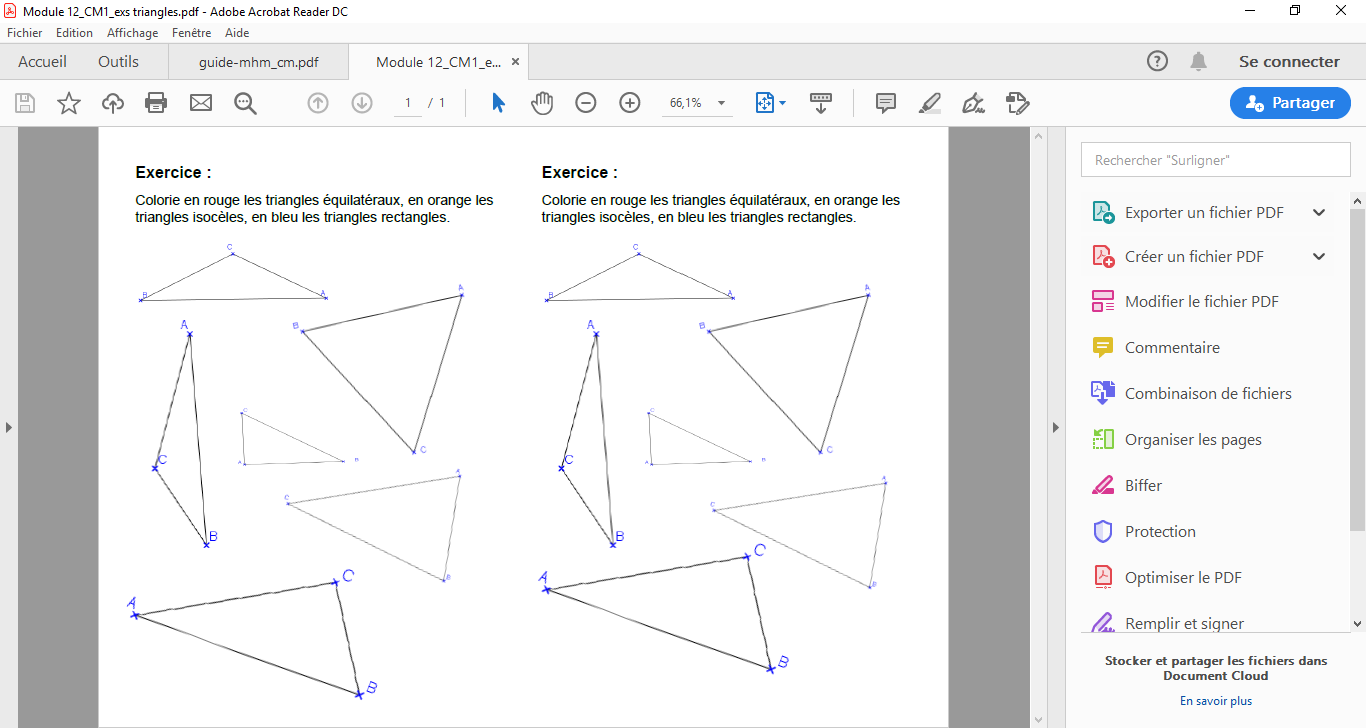 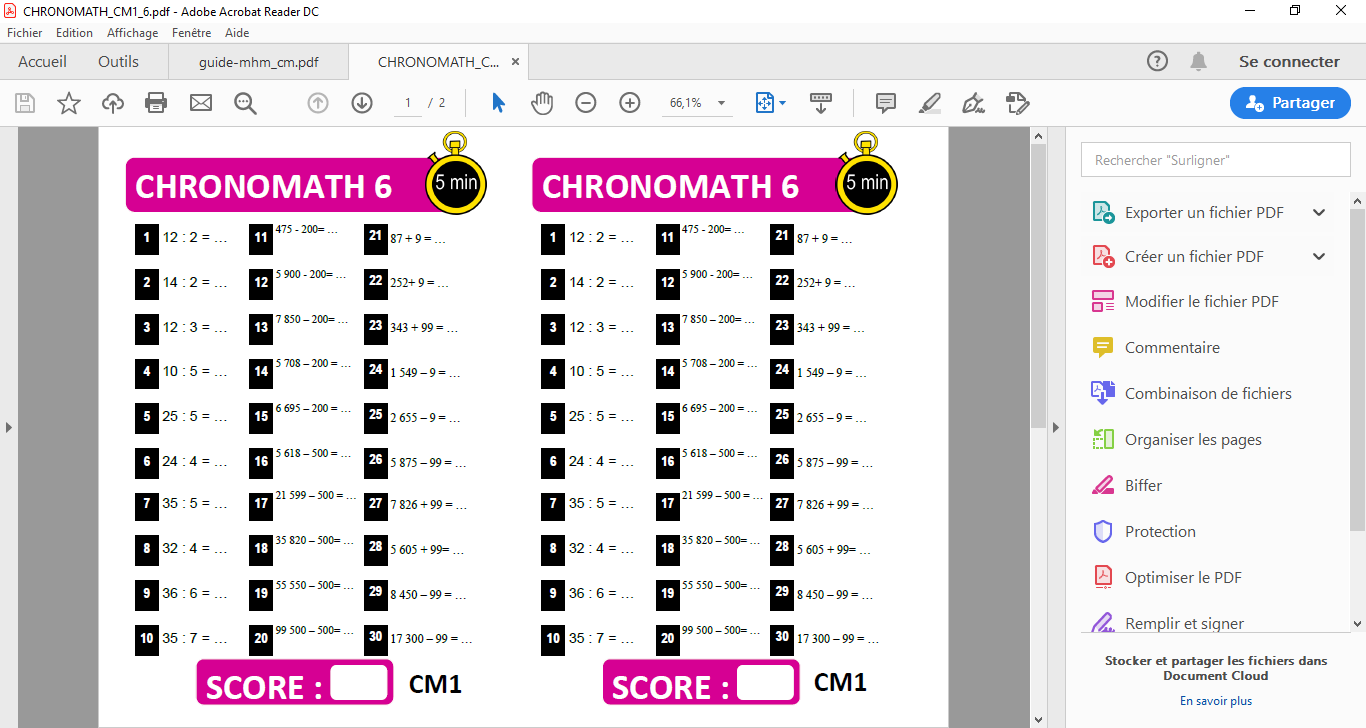 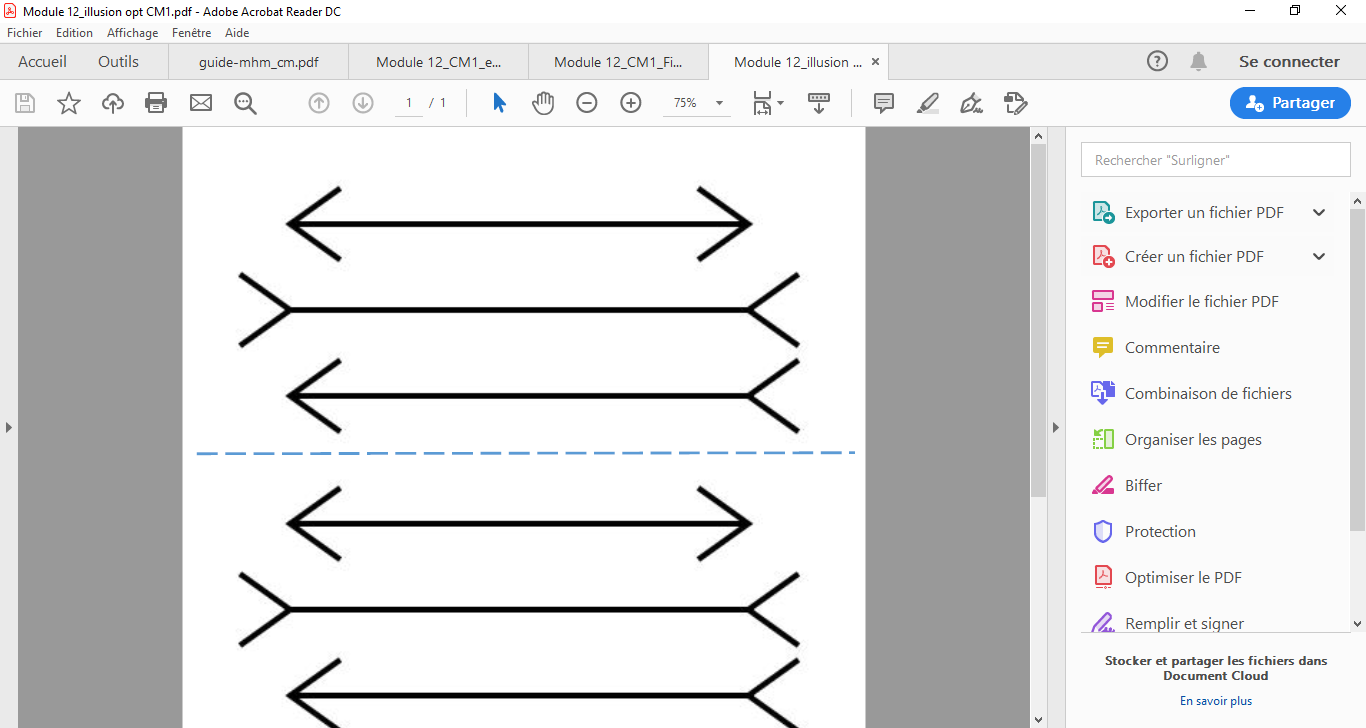 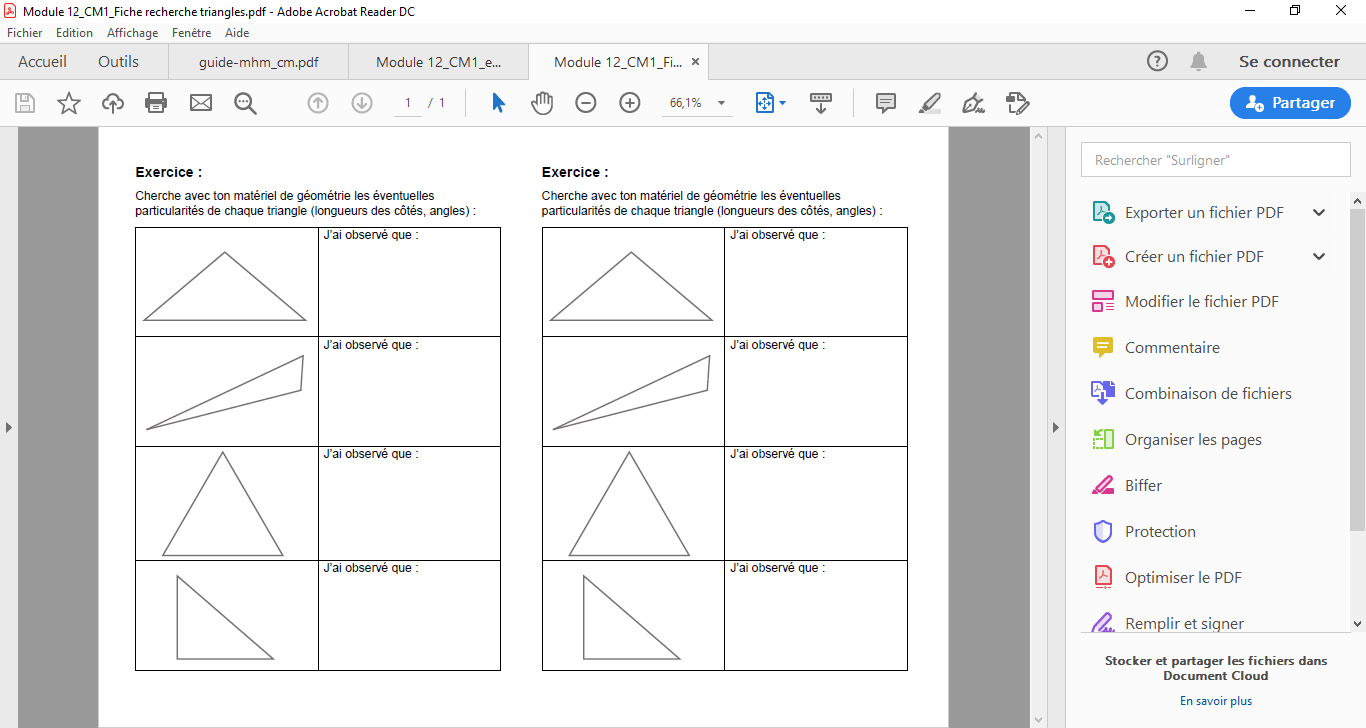 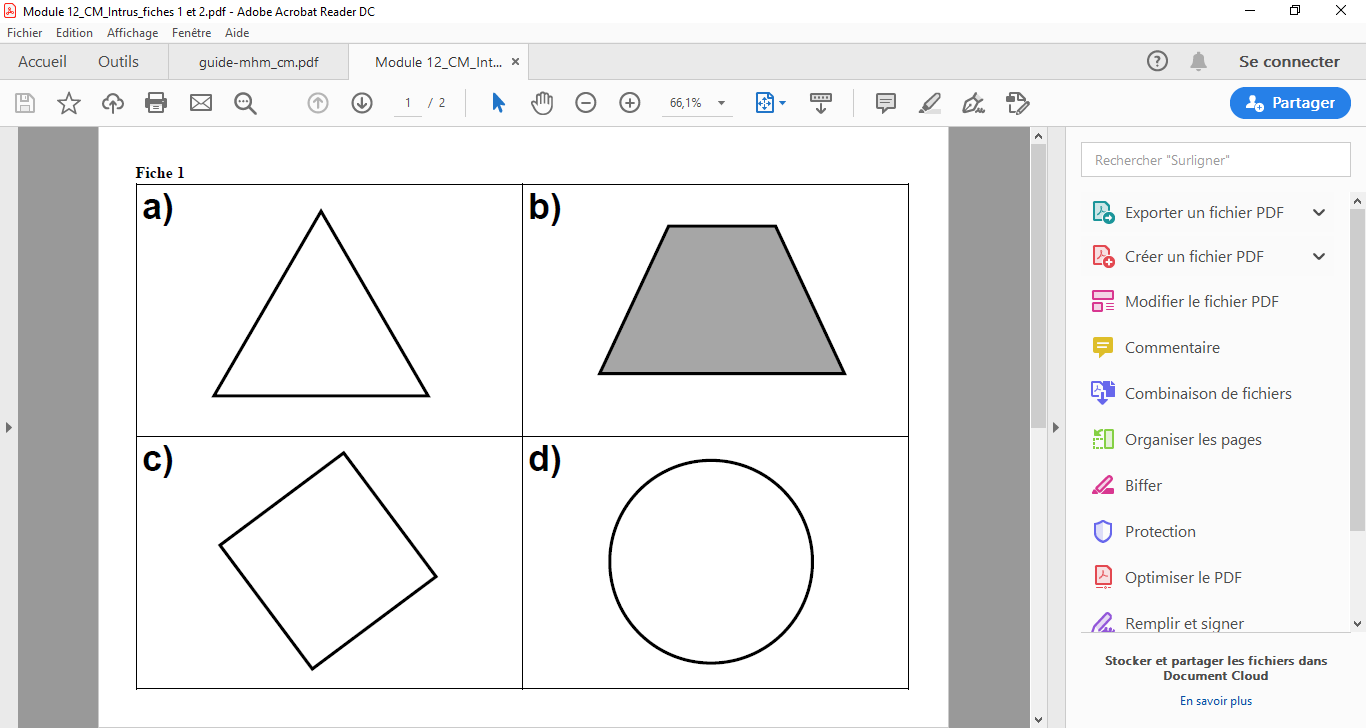 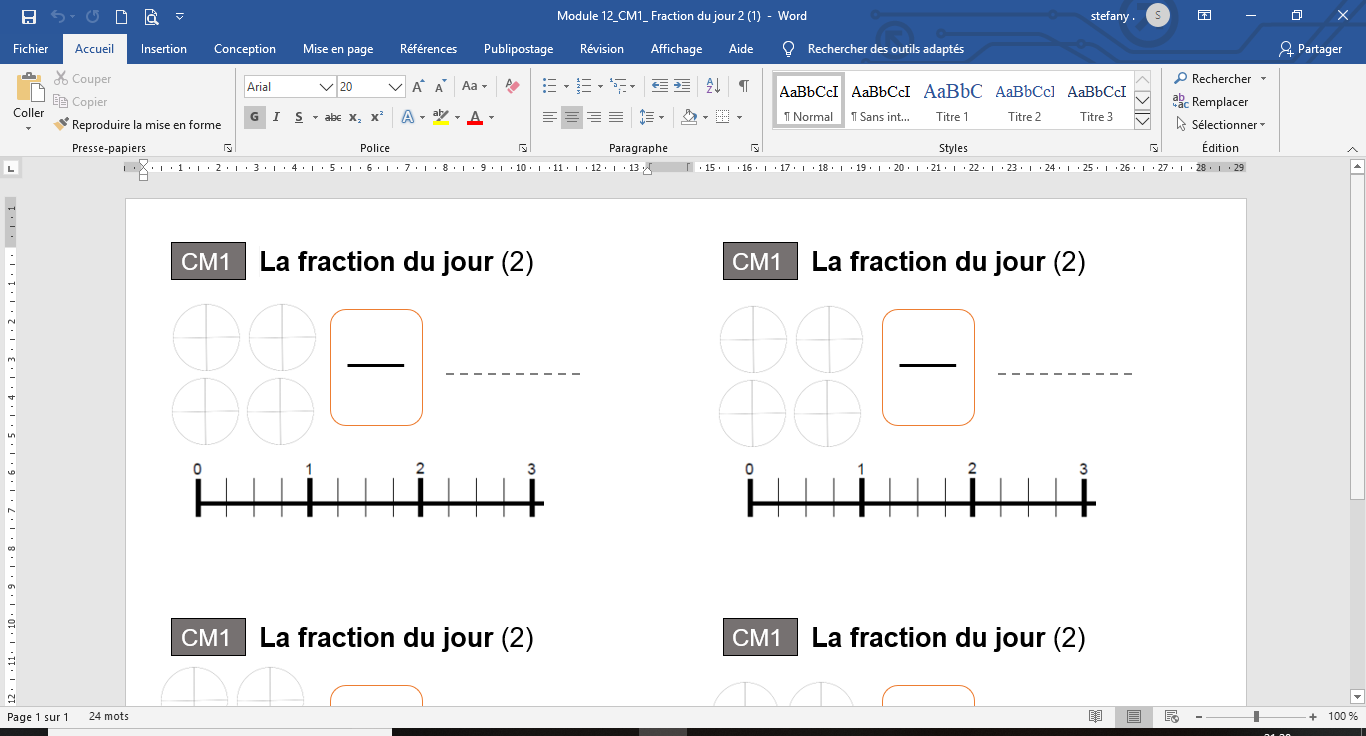 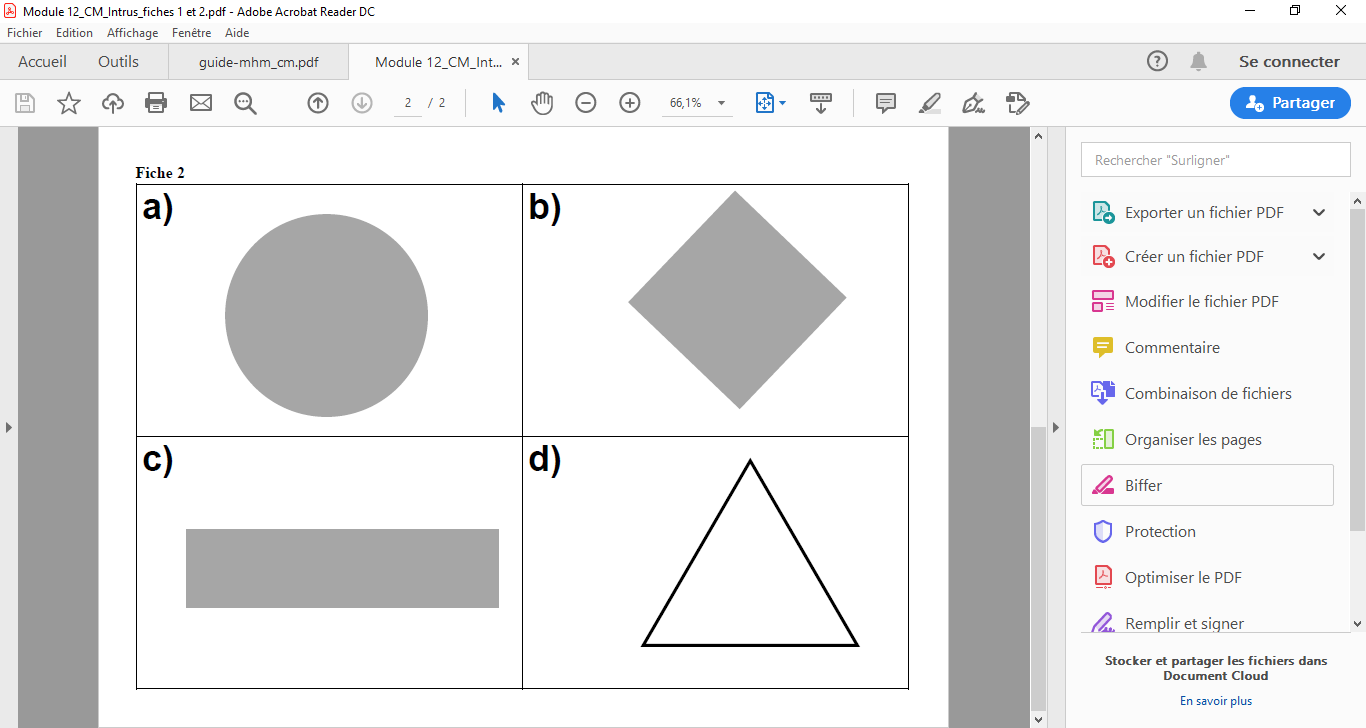 5
Module 12 – séance 1
Rituels d’accueil
La fraction du jour (2)
On refait le lien entre fractions décimales et nombres décimaux. Il s’agit d’éviter la confusion 1/3 = 1,3, donc être explicite dans les explications
Calcul mental
Interrogation des tables de multiplication avec la fiche de suivi (3 minutes).

Jeu de la cible : 
présenter la cible. Donner aux différentes zones les valeurs suivantes :
Rouge : 100 000 – vert : 10 000 – bleu : 1 000 – jaune : 10
Mettre des marques sur les différentes zones et voir comment on calcule le score.
Recommencer avec un autre exemple. Puis, donner le nombre 23 010 et leur demander comment faire avec
six marques.
Apprentissage
Mini-fichier Fractions : compléter deux fiches
Mini-fichier Problèmes : résoudre un problème.
Activités autonomes possibles
Jeu domino des fractions
Boite à énigmes
Calcul d’opérations (additions, soustractions, multiplications, divisions) avec autocorrection
6
Module 11 – séances 2/3/4
Rituels d’accueil
La fraction du jour (2)
Calcul mental
Jeu de la cible : 
proposer deux coups en donnant les marques, puis deux coups où il faut trouver les marques avec un nombre
donné. CM1 Même zones qu’en S1.


Rallye maths (manche 2)
Séance 3
1- Correction du rallye maths

2- Régulation
Rituels d’accueil
Dictée de nombres sous la forme : 2 unités et 5 dixièmes ou 15 unités et 35 centièmes, à écrire sous forme de
fractions décimales. (× 5)
Calcul mental
Donner un multiple qui soit supérieur à 100 des nombres suivants : 12 – 20 – 50
Apprentissage
Entrainement de géométrie
Sur une feuille blanche au format A5, demander de tracer une droite au milieu de la feuille environ, puis de placer
un point pour tracer une parallèle à la droite qui passe par ce point. Expliciter devant eux comment tracer la
parallèle.
Fiche Illusion d’optique
Montrer à chacun l’illusion d’optique et leur demander ce qu’ils voient.
 « Laquelle des flèches est la plus courte ? »
Les laisser chercher par groupes de trois, en leur donnant le document. Synthèse collective.
Ils reproduisent ensuite l’illusion d’optique en individuel sur feuille A5, d’abord au crayon puis en repassant au
feutre.
7
Module 12 – séance 5
Rituels d’accueil
Fiche Rituel L’intrus : faire la fiche 1
Comparer des fractions de même dénominateur à l’ardoise. (× 4)
Calcul mental
Mini-fichier Calculus : compléter la fiche 8.
Apprentissage
Demander de tracer à l’ardoise ou sur feuille blanche trois triangles différents.
Demander s’ils connaissent différentes sortes de triangles.
Fiche Recherche triangles : à faire collectivement (distribuée ou simplement vidéoprojetée).
Fiche Exercices triangles
Lecture de la Leçon 14 sur les triangles.
Activités autonomes possibles
Boite à énigmes
Calcul d’opérations (additions, soustractions, multiplications, divisions) avec autocorrection
Cartes fractions avec réglettes cuisenaires
8
Module 12 – séance 6
Rituels d’accueil
Fiche Rituel L’intrus : faire la fiche 2
Comparer des fractions de même dénominateur à l’ardoise. (× 4)
Calcul mental
Chronomaths 6
Apprentissage
Fiche Problèmes proportionnalité
Donner à résoudre les trois problèmes de proportionnalité. Ils les lisent individuellement puis les résolvent en
binômes, sans calculatrice. Correction collective. Puis mise en commun : quelles observations ? Quelles procédures
utilisées ? Comparaison, étude des procédures utilisées (multiplication) pour en arriver à la conclusion de
situation de proportionnalité.
Il faut faire le lien avec les situations antérieures. Le concept de proportionnalité est compliqué à assimiler pour les
élèves. Ne pas hésiter à représenter la situation, schématiser…
Activités autonomes possibles
Boite à énigmes
Calcul d’opérations (additions, soustractions, multiplications, divisions) avec autocorrection
Cartes fractions avec réglettes cuisenaires
9